Железнодорожный вокзал
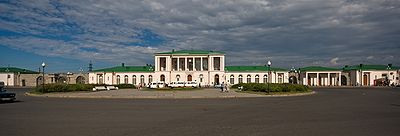